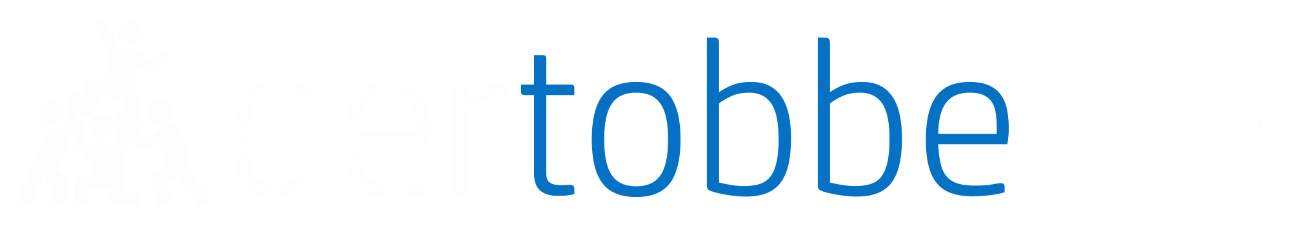 POMMES
SPAGETTI
EIS AM STIEL
PIZZA
HOTDOG
BURGER
TÜRKISCHE PIZZA / DÜRÜM
BANANE
APFEL
CHIPS
POPCORN
SUPPE
ZUCKERWATTE